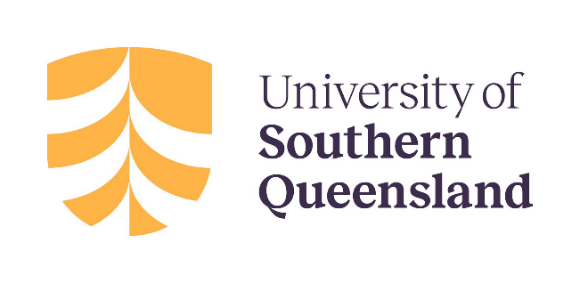 Modelling floodplain vegetation responses 
to surface water availability using remotely sensed data in southeast Australia
Newton Muhury
    School of Surveying and Built Environment, 
University of Southern Queensland
Australia 
newton.muhury@usq.edu.au
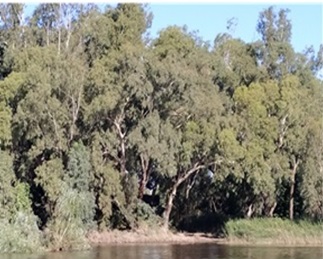 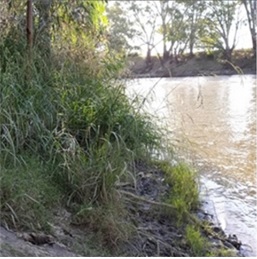 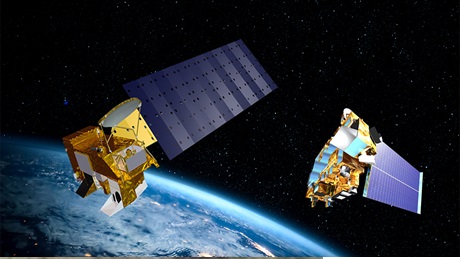 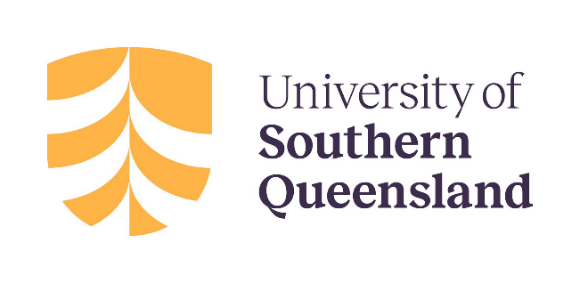 Presentation outline
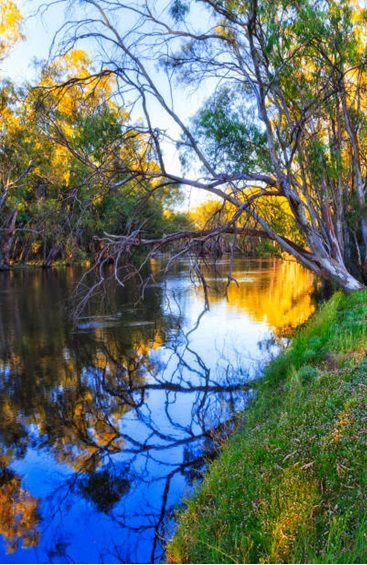 Introduction
Objectives
Methods and data
Results and discussion
Conclusion
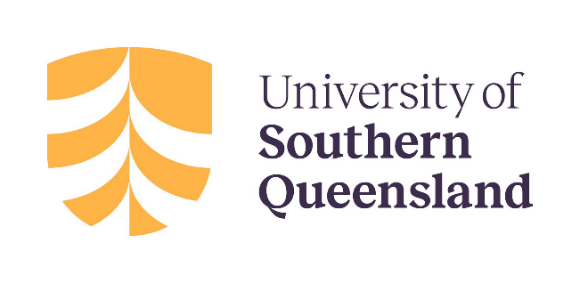 Introduction
Global climate change altering the hydrological cycle.
Floodplain vegetation depends on catchment hydrology.
Floodplain ecosystems are endangered due to changing climate.
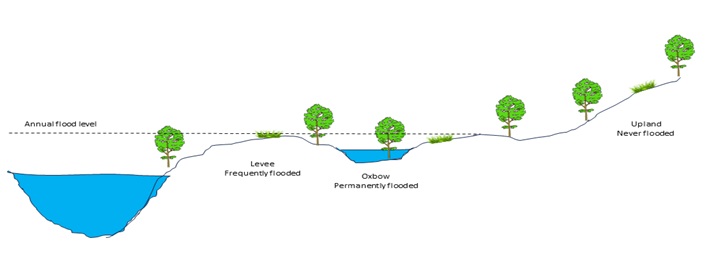 Fig 1: Conceptual diagram of a river floodplain area
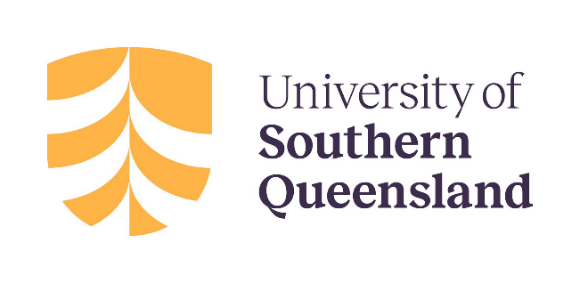 … Introduction
An average increase in air temperatures by 0.85 °C between 1880 and 2012 (IPCC, 2014).
Australia is also facing significant climate change impacts.
Increasing temperatures can lead to high evaporation and transpiration rates.
Shifting precipitation patterns can lead to drought and extreme flood events.
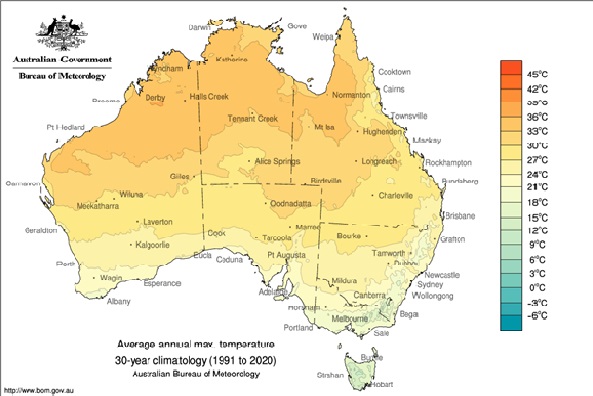 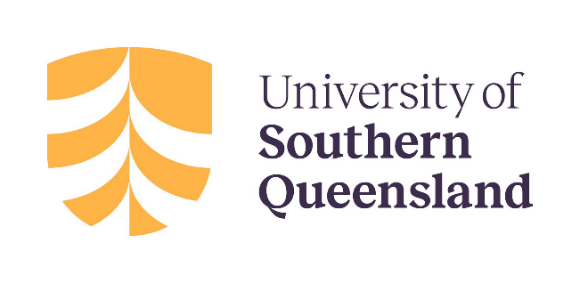 ... Introduction
Australia could rise between 0.5°C and 2.5°C in the next 50 years (IPCC, 2021).

The temperature change influences humidity and evapotranspiration.
The precipitation change directly impacts catchment runoff.
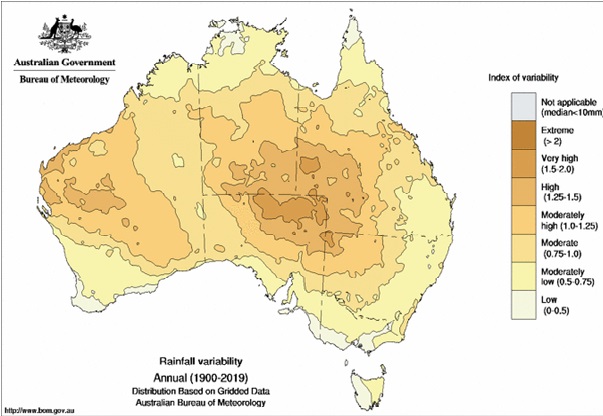 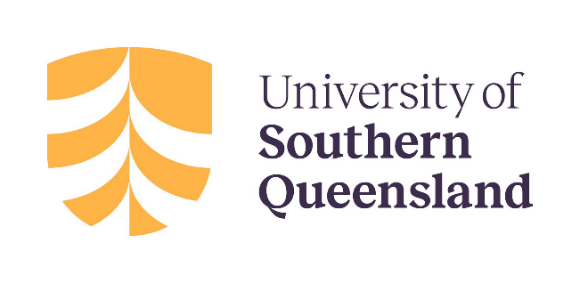 Objectives
The specific objectives of this study are: 

to understand different types of vegetation responses against surface water availability at the catchment level; and 
to build regression models for the relationship between different vegetation responses (as measured by NDVI) and seasonal surface water availability.
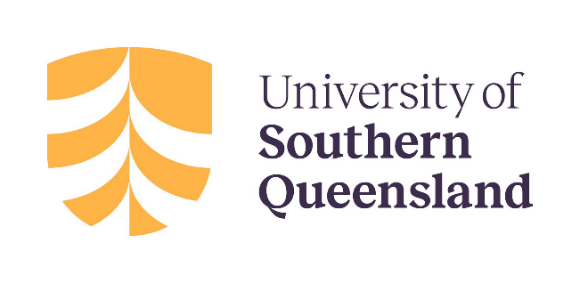 Methods
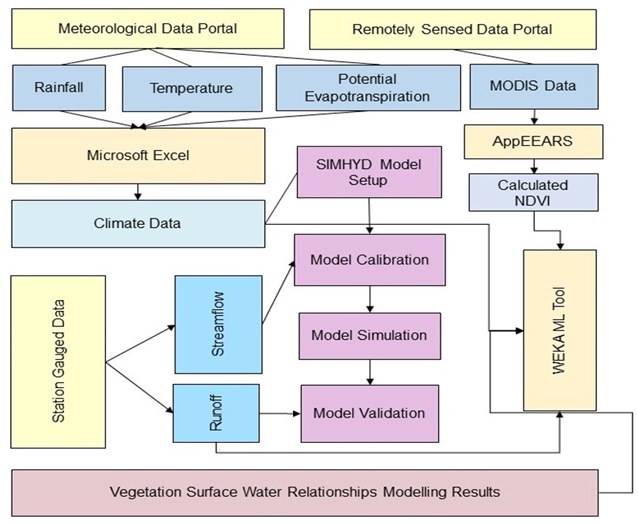 Figure 2: An overview of the research methodology
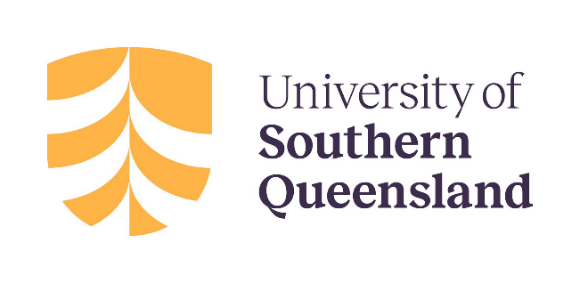 … Methods
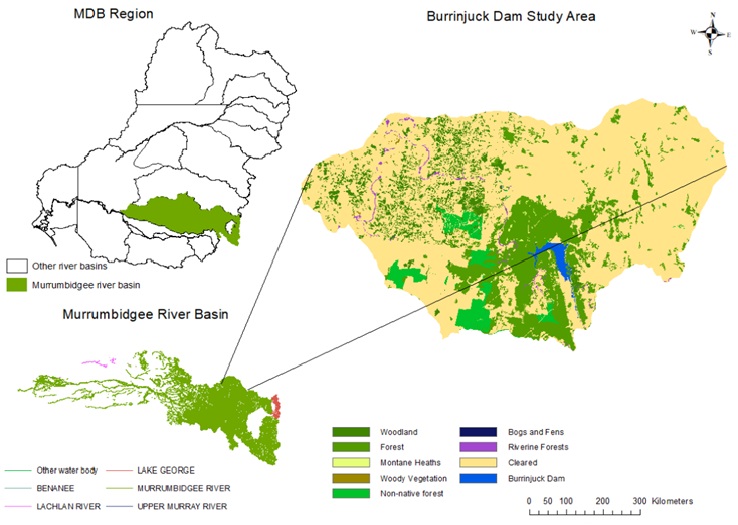 Figure 3: The study area, Burrinjuck sub-catchment
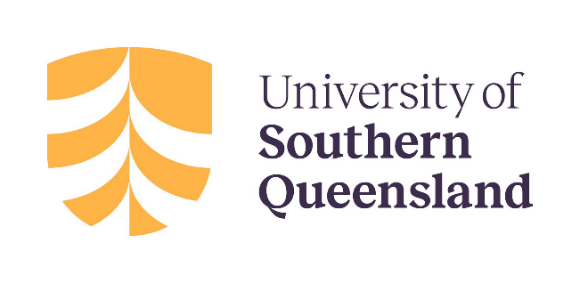 … Methods
Data preparation
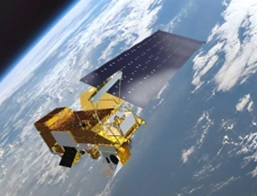 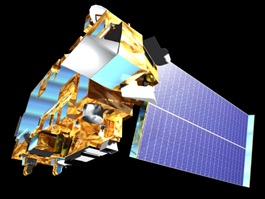 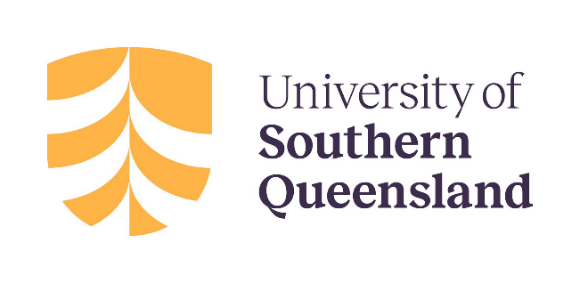 … Methods
Data analysis
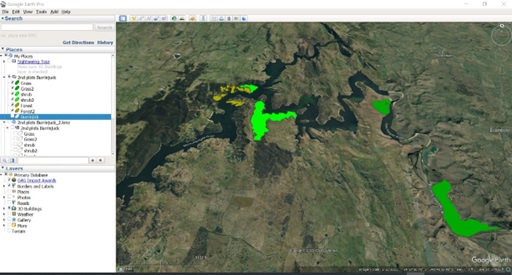 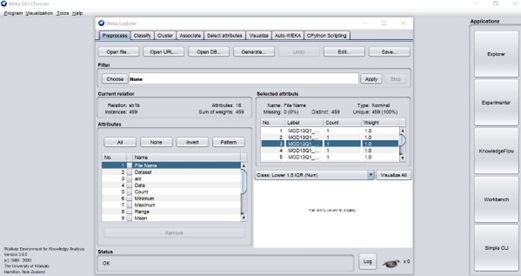 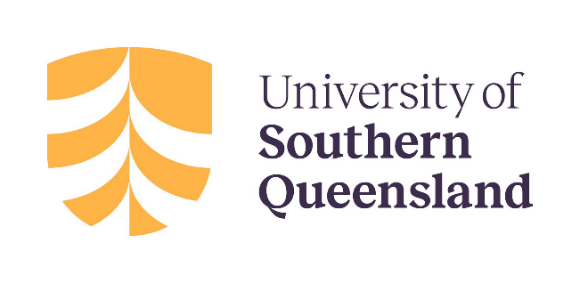 Results
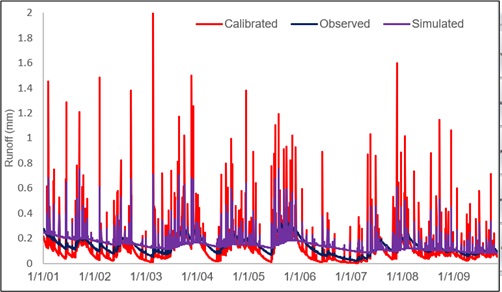 SIMHYD has simulated catchment runoff with an NSE value of 0.95.
Grass is highly responsive to rainfall, runoff, and streamflow (r=0.85, 0.82, and 0.81, respectively) during the dry season.
Shrubs and trees were highly responsive to catchment runoff (r=0.77, and r= 0.75 respectively) during the dry season
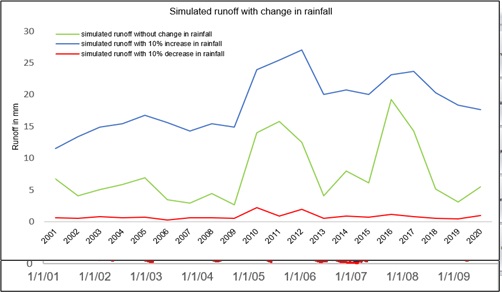 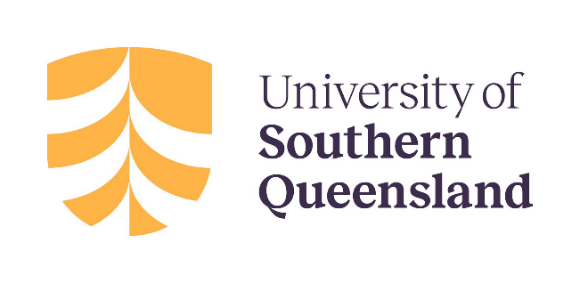 … Results
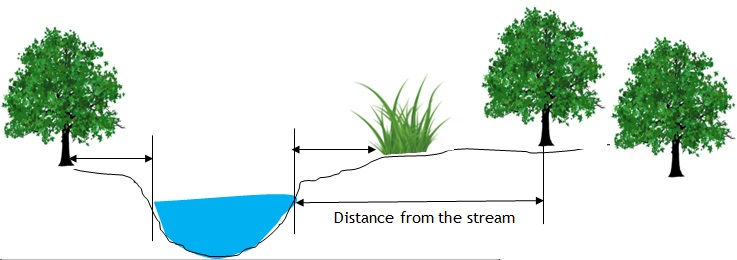 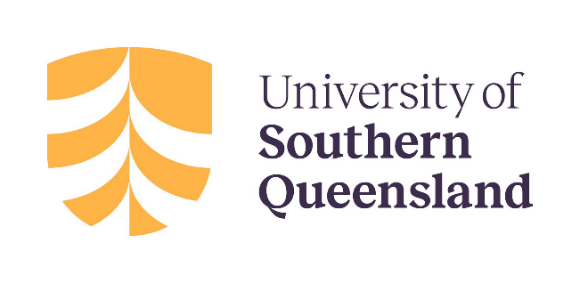 … Results
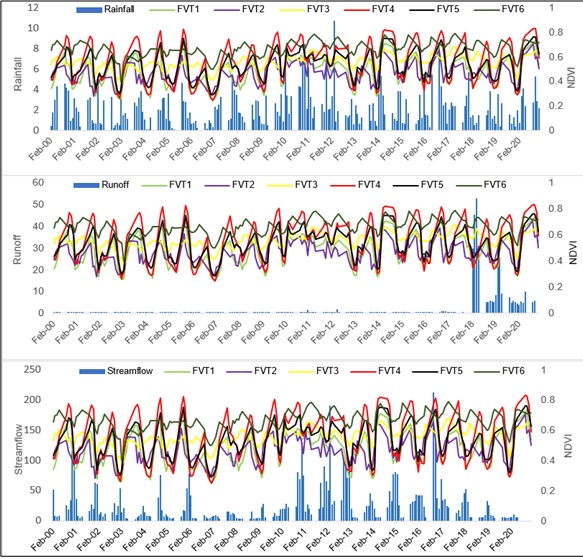 Regression analysis
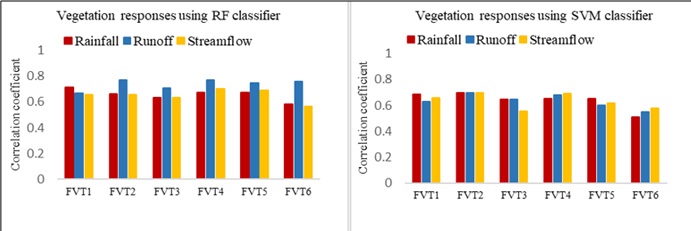 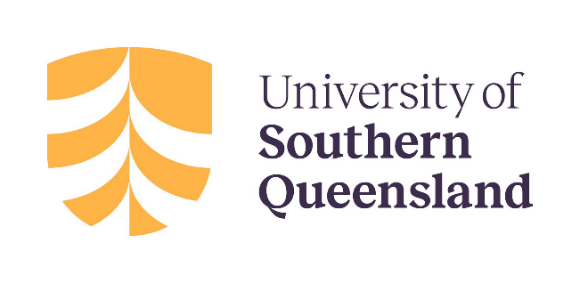 … Results
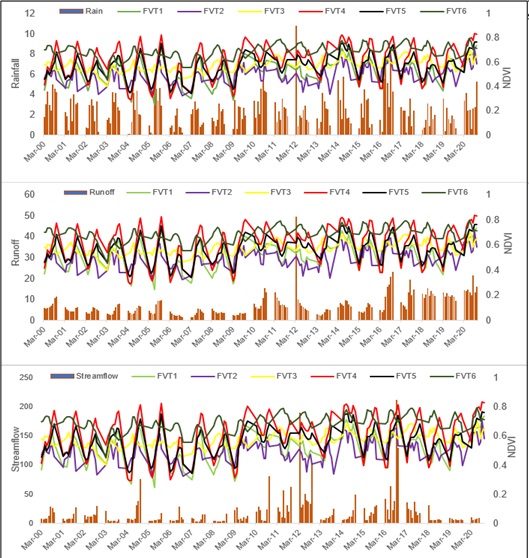 Grasses respond more to catchment rainfall than shrubs and trees during the dry season.
Grasses and Shrubs are highly responsive to catchment runoff during the wet season.
Trees distant from the stream are more responsive to runoff than the closest ones during the dry season.
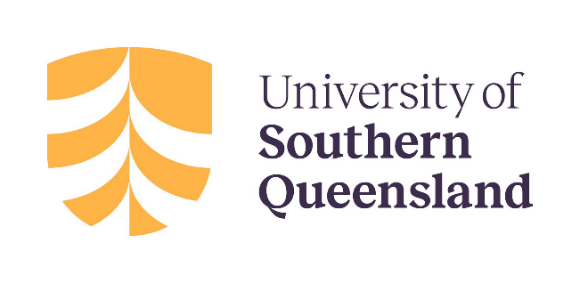 Conclusions
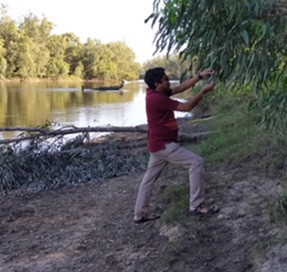 The vegetation response depends on the vegetation types and their proximity to the stream.
Suitable crops can be considered growing during the wet season.
Future rainfall pattern changes need to be considered in the future studies.
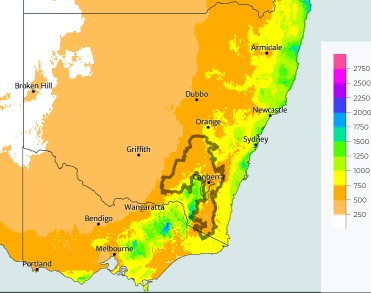 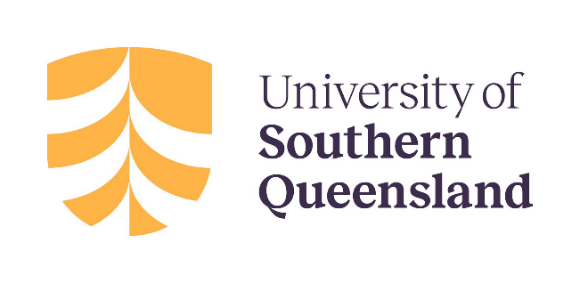 Thank you